ФОРМИРОВАНИЕ ТВОРЧЕСКИХ СПОСОБНОСТЕЙ ВОСПИТАННИКОВ СРЕДСТВАМИ ПРОЕКТНОЙ ДЕЯТЕЛЬНОСТИ.
Миних Т.В., Маргарян Т.Н. Воспитатели старшей группы Д/О №8 школа №1568 имени Пабло Неруды
Проектная деятельность обладает огромным развивающим потенциалом. В ходе реализации проектов можно естественным образом осуществлять интеграцию образовательных областей, комбинировать разные виды детской деятельности и формы работы с детьми, решать образовательные задачи в совместной деятельности взрослого и детей и самостоятельной деятельности дошкольников, активно взаимодействовать с семьями воспитанников.    По мнению учёного Джона Дьюи, ребёнок прочно усваивает лишь то, что познаёт через самостоятельную деятельность, что требует от него познавательных и практических усилий.Нами на практике активно применяется метод проектов, как одно из эффективных средств познавательно - речевого развития детей.
Развивать творческие способности необходимо с самого раннего возраста. У детей в дошкольном возрасте есть огромное желание познавать окружающий мир. Одно из направлений для развития творческих способностей в нашем саду это проектная деятельность
В развивающем пространстве детского сада дети создают игры, придумывают сказки, загадки, моделируют, сочиняют. Накапливая творческий опыт, они при поддержке взрослых могут стать авторами исследовательских, творческих, приключенческих, игровых, практико-ориентированных проектов.
Метод проектов актуален и очень эффективен. Он дает ребенку возможность экспериментировать, синтезировать полученные знания, развивать творческие способности и коммуникативные навыки. Активизировать свои познавательные процессы и речевую активность.
Классификация проектов в детском саду:Поисковой - исследовательскийИнформационныйИгровойТворческийПроекты могут быть:Индивидуальные и парныеФронтальные и групповыеПроекты проводятся:внутри группыс семьёйПроекты могут иметь целью получение сведений о явлениях природы или жизни в обществе, развитие творческих способностей или усвоение культурных норм. Проекты могут быть долгосрочными, среднесрочными или краткосрочными. Ребенок в проекте может быть просто участником-исполнителем, а может выступать заказчиком или экспертом.
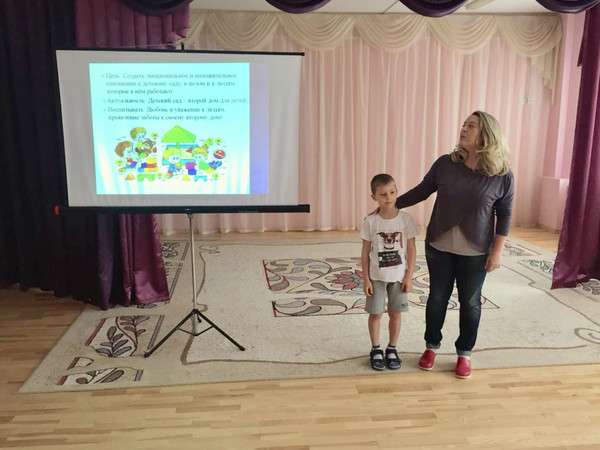 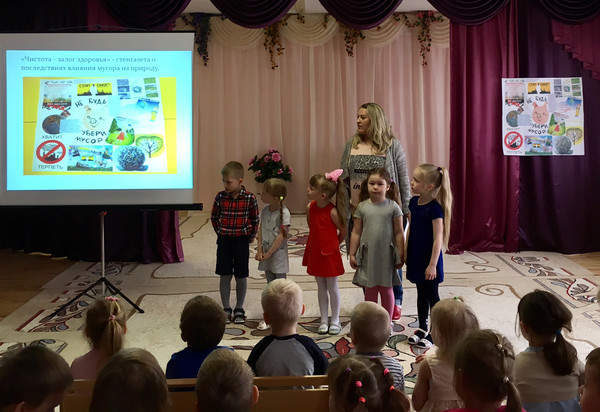 Важным критерием в способе организации проектной деятельности является возраст ребенка:
Исполнительно-подражательный проект (дети 3,5-5 лет) – взрослый координирует и направляет, а дети выполняют задания педагога либо подражают его действиям;
Развивающий проект (дети 5-6 лет) – педагог предлагает проект, а задача ребенка понять проблему, уточнить цель и выбрать средства для достижения результата
Творческий проект (дети 6-7 лет) – педагог создает условия для самостоятельного творчества, «подталкивает» маленьких исследователей к определению проблемы и способу ее решения.
Темы проектов могут быть самыми различными,  главное их условие – интерес детей. Воспитатель, который прислушивается к детям, знает, что их интересует, найдет много тем для проектов. На развитие познавательного интереса, творчества, развития речи, повышение общей эрудиции были направлены наши проекты: «Россия - Родина моя», «Земля – наш общий дом», «Моя семья», «Я здоровье сберегу - сам себе я помогу!» Дети проявили активность, инициативу,  художественно-творческие способности.
Активизации познавательного интереса, творческого потенциала, художественных способностей способствовал проект - «Осень», итогом которого стала выставка творческих работ «Дары осени».
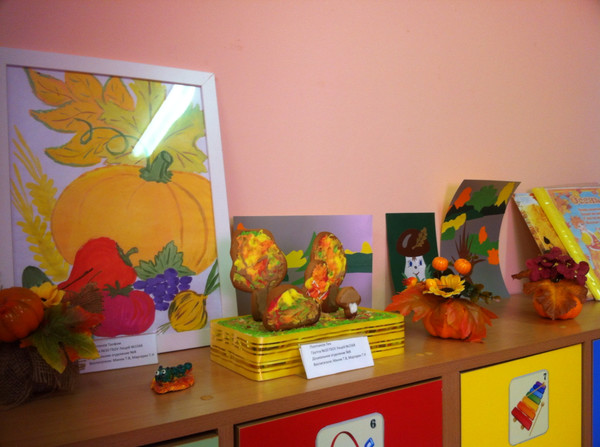 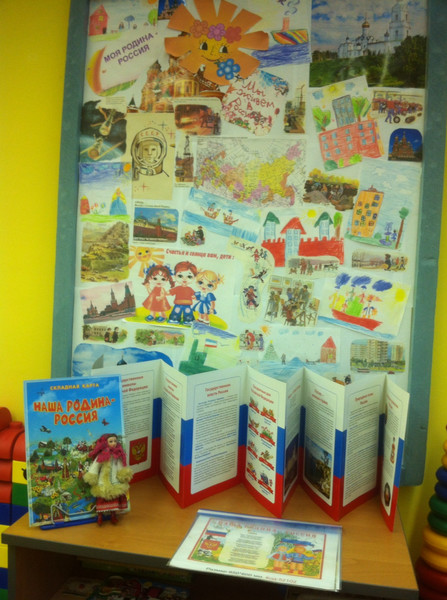 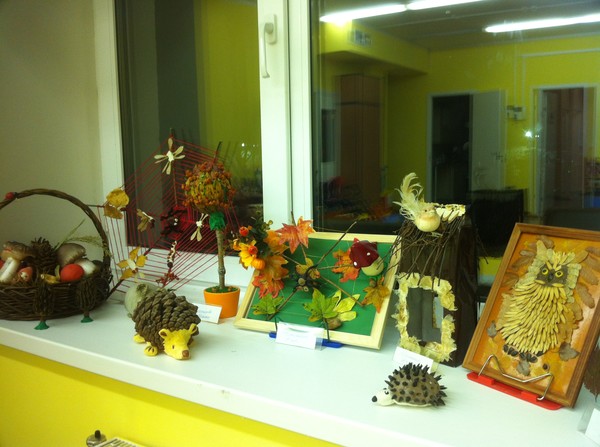 Детям очень нравятся проекты, направленные на развитие творческих способностей, получение продукта своей деятельности. После тематических недель «Новый год у ворот», «Несокрушимая и легендарная родная армия страны», «Дорогая и любимая Мамочка», ребята совместно со взрослыми изготовили поделки, рисунки в разной технике, были организованы выставки творческих работ.При проведении презентации проектов, пришли к выводу, что проектная деятельность важна тем, что отражает интересы ребенка, уникальное видение мира, свойственное ребенку, стимулирует познавательную активность, творческие способности, развивает его речь.
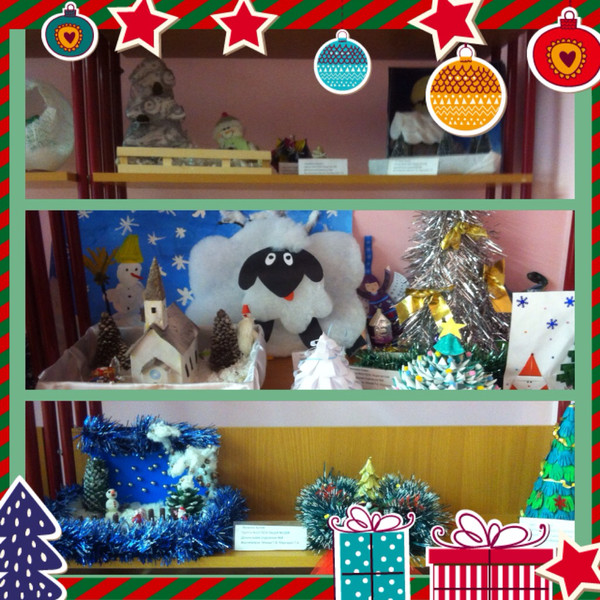 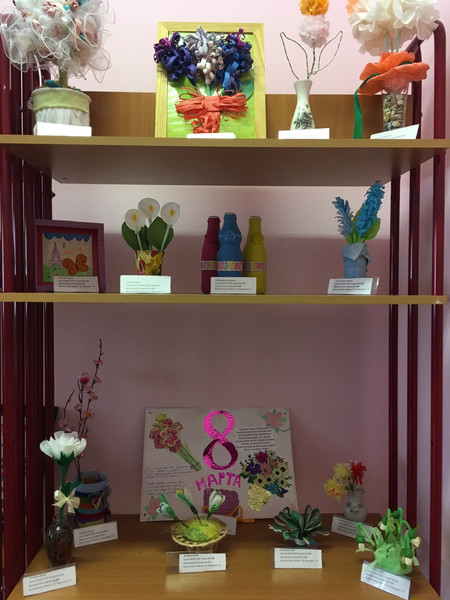 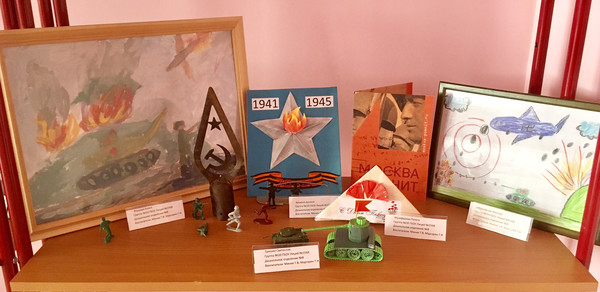 Хочется рассказать, как проходила работа над одним из проектов, вызвавшего огромный отклик в сердцах моих воспитанников. Это долгосрочный познавательно –экологический проект «Бережём планету вместе»
Помочь детям увидеть своеобразие и тайну жизни планеты земля – стало  целью данной педагогической работы. 
Проект «Бережём планету вместе» - долгосрочный, рассчитан на  8 месяцев. 
Проблему проекта мы взяли, прочитав рассказ М.М.Пришвина «Родина»
«Рыбе – вода, птице – воздух, зверю – лес, степи, горы.  А человеку нужна Родина. И охранять природу –значит охранять Родину.»М.М.Пришвин 
.
Цель проекта:
Формировать у детей экологические знания, бережное отношение к природе и всему окружающему.
Задачи проекта:
 Формировать у детей бережное, ответственное, эмоционально - доброжелательное отношение к миру природы, к живым существам, в  процессе общения с ними.
 Формировать навыки наблюдения и экспериментирования в процессе поисково-познавательной деятельности.
 Развивать у детей воображение, речь, фантазию, мышление, умение анализировать, сравнивать и обобщать.  
 Охранять и укреплять здоровье детей.
Ожидаемые результаты:
1. Сформированное у детей бережное, ответственное, эмоционально-доброжелательное отношение к миру природы, к живым существам, в процессе общения с ними.
2. Сформированные навыки наблюдения и экспериментирования в процессе поисково-познавательной деятельности.
3. Ответственное отношение детей к окружающей среде и своему здоровью.
Акция «Чистая планета» (сентябрь - ноябрь).
Цель: формирование представлений о чистоте окружающей среды для жизни на планете, навыков эстетического преобразования действительности.
Чтение и обсуждение книг о природе.

Трудовой десант «Посадка саженцев деревьев в нашем дворе» 
Трудовой десант «Мы за чистый двор»
«Чистота - залог здоровья» - стенгазета о последствиях влияния мусора на природу.
Картотека по окружающему миру на тему: «Экологическое воспитание в стихах»
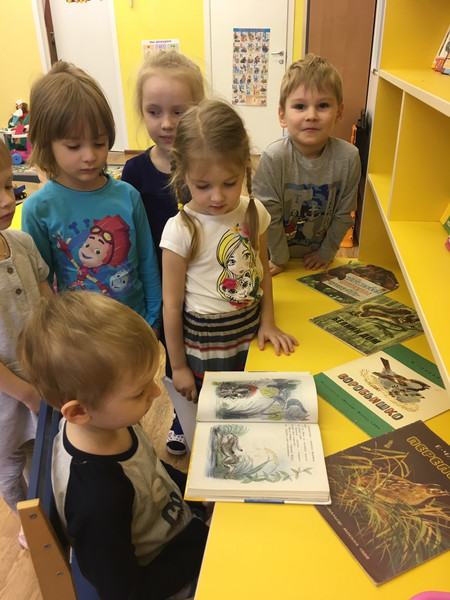 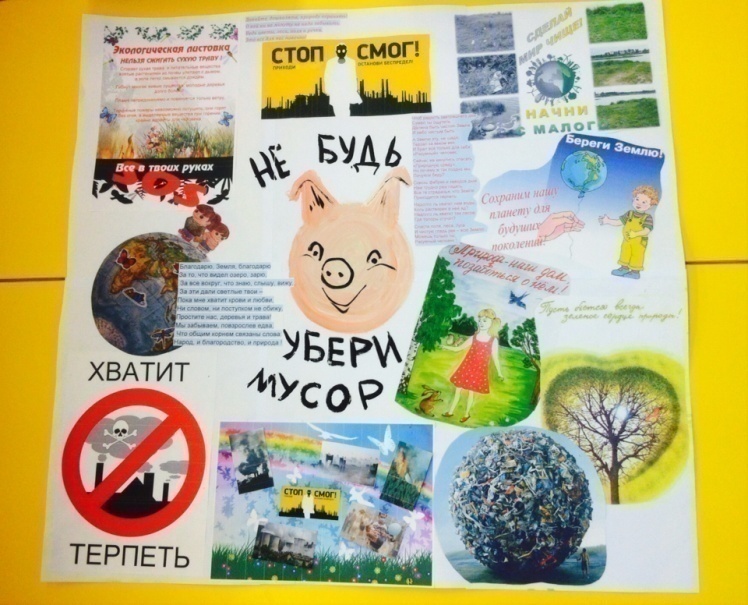 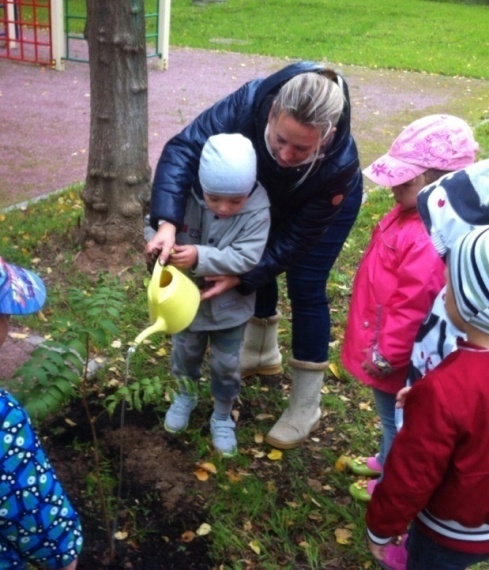 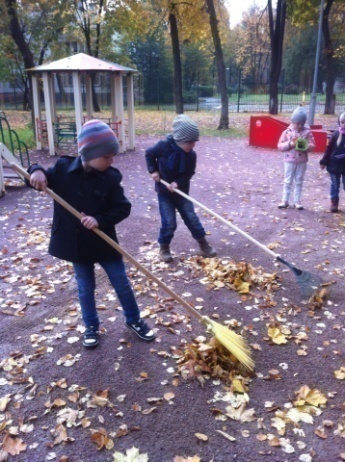 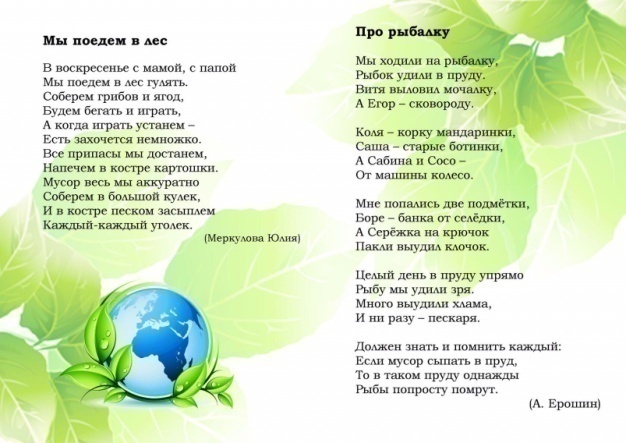 Акция: «Открытие птичьей столовой» (декабрь-февраль).
Цель: воспитание заботливого, отношения к птицам, развитие интереса к исследовательской деятельности, через трудовую деятельность.
Конкурсы - «Птичьи домики», - «Кормушка на экологической тропе моей семьи»
Рисование плаката  «Птицы зимой»
Трудовой патруль - наполнение кормушек кормом
Открытый показ НОД «Зимующие птицы»
Создание родителями для нашей группы картотеки «Экологические игры»
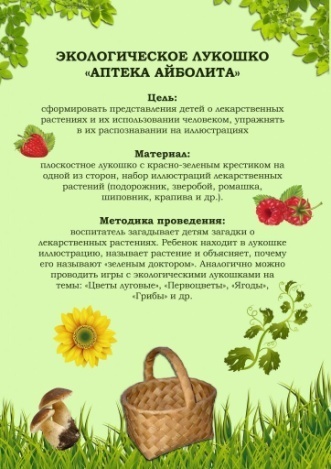 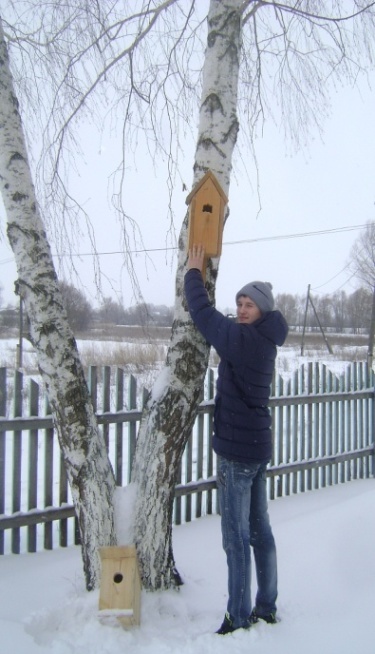 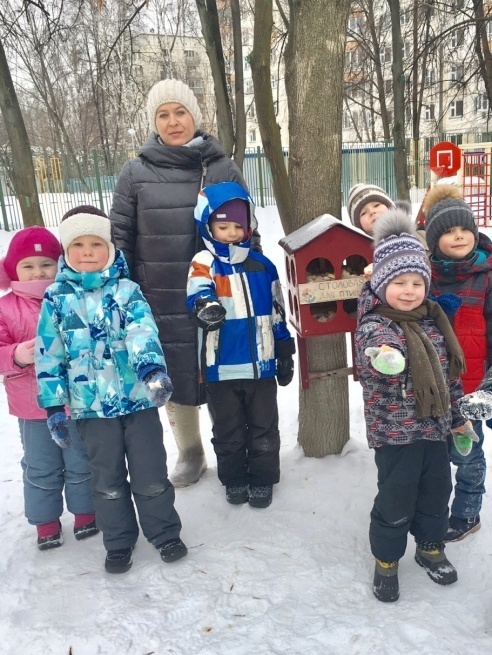 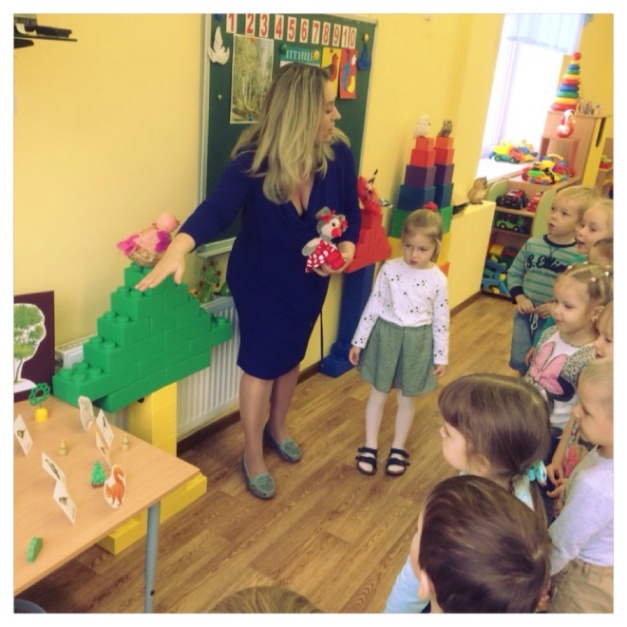 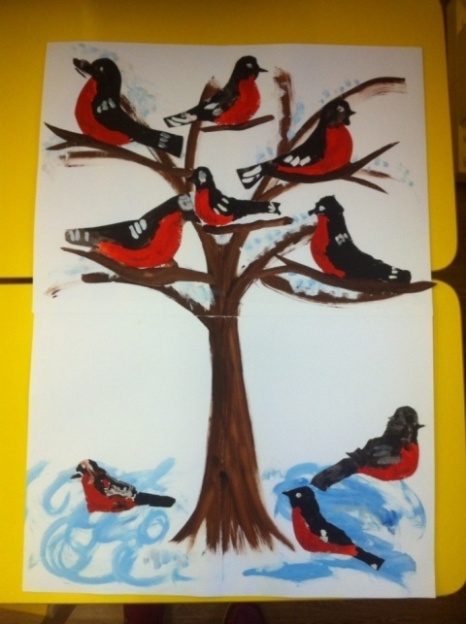 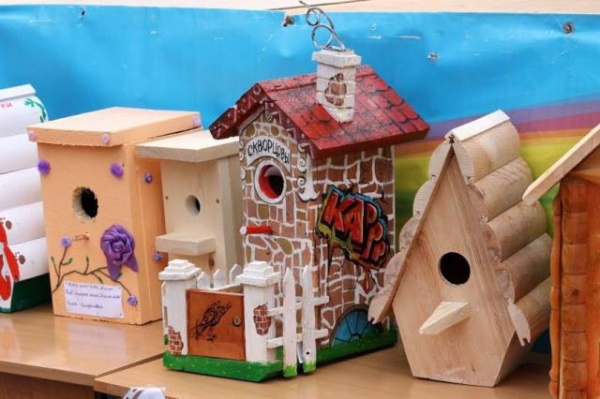 Акция:«Жизнь в капле воды» (март- апрель).
Цель:  формирование представлений о том, какое большое значение имеет чистая вода для всего живого
 на Земле; научить понимать, что чистая вода - это бесценный дар природы, её надо беречь.
Познакомить детей со свойствами воды (вкус, цвет, запах, текучесть). Уточнить значение ее для всего живого.Развивать любознательность, мышление и речь детей.Ввести в активный словарь детей слова: жидкость, бесцветная, безвкусная, прозрачная.Воспитывать бережное отношение к воде.
Создание картотеки «Игры с водой»
Опыты для детей «ВЕСЕЛАЯ РАДУГА ИЗ ВОДЫ».
Домашнее чтение и обсуждение сказки «Умная сказка о воде»
Создание родителями знака «Закрывай покрепче кран, чтоб не вытек океан»
 Прослушивание аудиозаписи «Планета на которой мы живём»
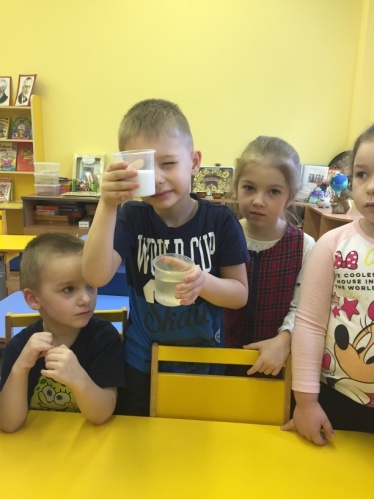 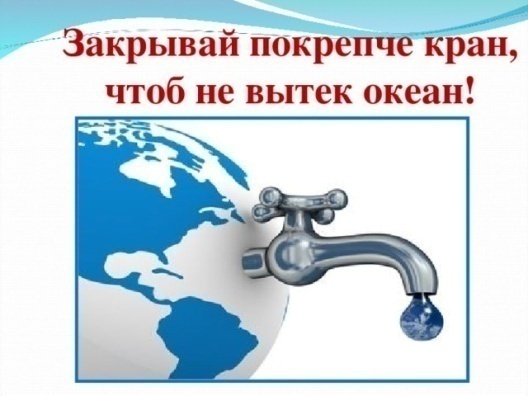 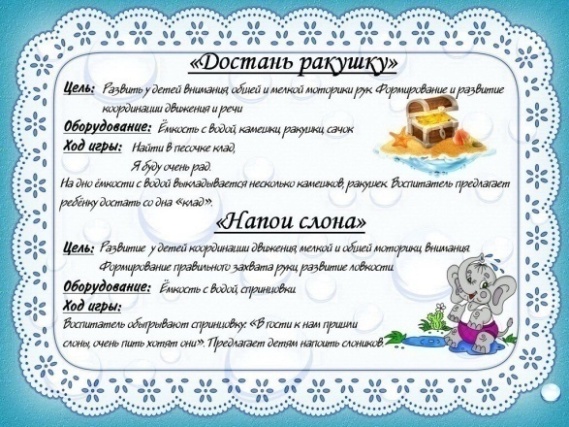 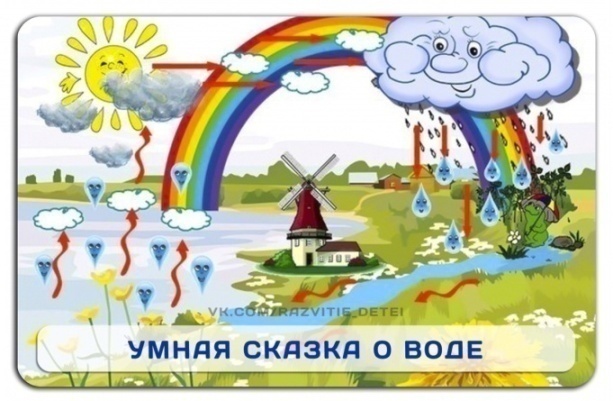 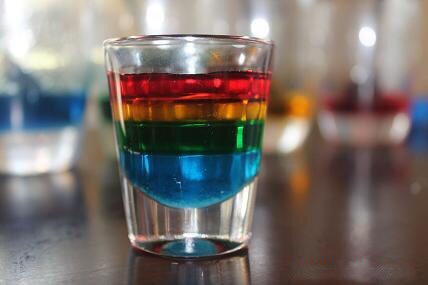 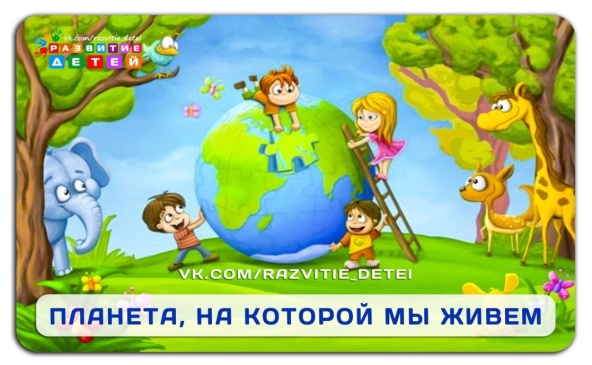 Результативность данного проекта состояла с следующем:раскрылся творческий потенциал каждого ребёнка, каждый воспитанник публично продемонстрировал достигнутый результат, он был значим и интересен для детей. Дети выступали в роли садоводов, литераторов, художников, озеленителей, ученых.
У детей сформировано  бережное, ответственное, эмоционально-доброжелательное отношение к миру природы, к живым существам, в процессе общения с ними.
 Сформированы навыки наблюдения и экспериментирования в процессе поисково-познавательной деятельности.
А так же ответственное отношение детей к окружающей среде и своему здоровью.
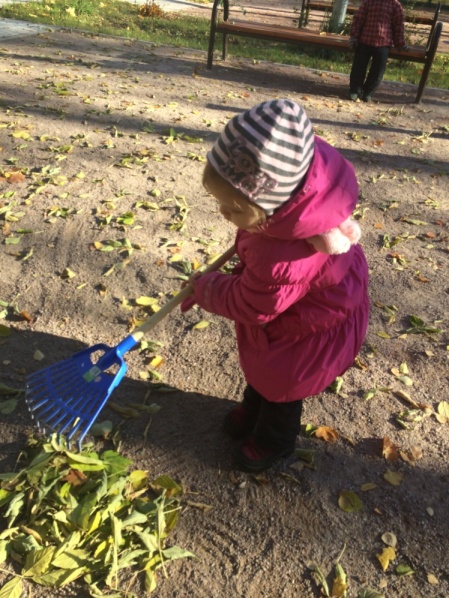 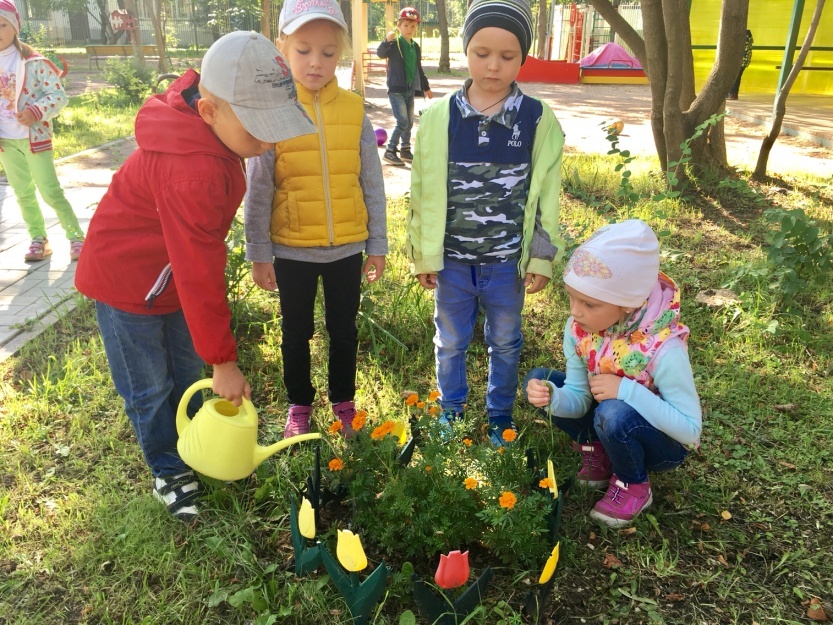 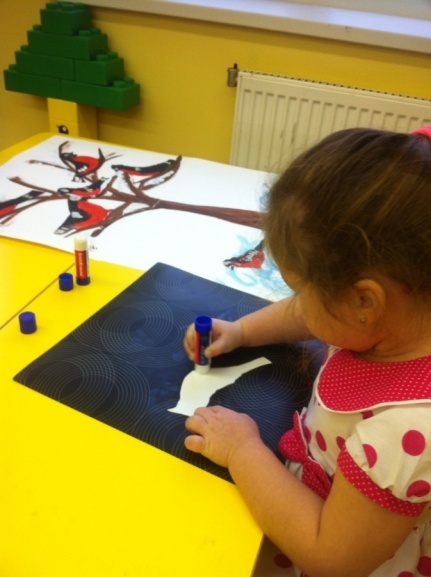 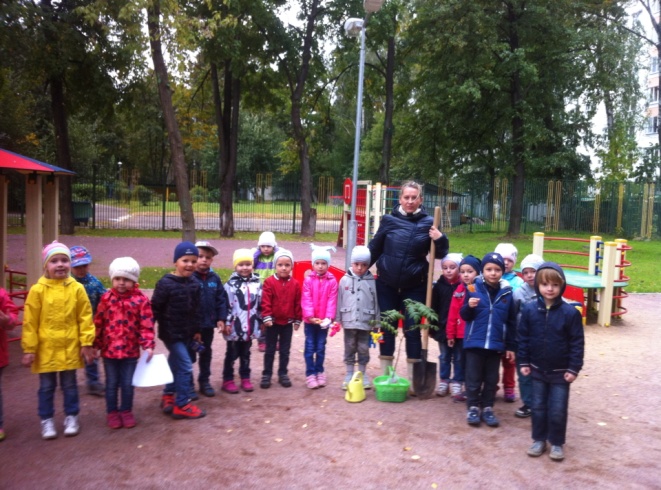 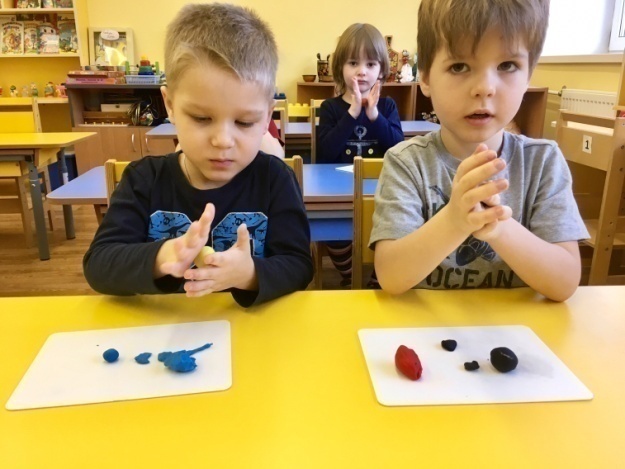 Ребёнку метод проектов даёт возможность:
- экспериментировать, синтезировать полученные знания;
- развивать творческие способности и коммуникативные навыки;
- Формировать у детей правильную, грамотную речь;
Что позволяет ему успешно адаптироваться к изменившейся ситуации школьного обучения.
Спасибо за внимание!
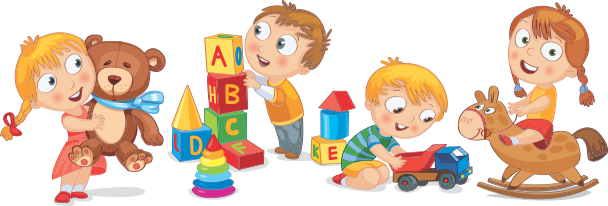